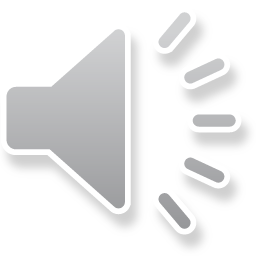 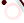 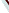 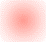 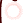 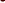 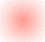 CHÀO MỪNG THẦY CÔ ĐẾN DỰ GIỜ TIẾT HỌC NGÀY HÔM NAY
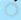 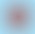 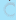 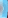 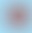 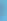 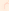 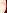 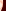 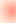 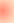 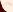 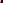 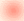 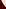 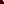 Chào mừng các em đến với tiết học Mĩ thuật cùng cô nhé!!
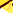 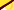 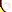 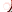 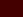 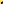 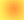 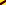 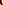 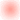 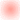 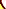 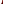 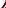 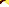 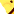 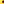 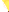 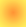 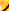 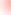 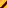 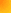 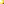 Giáo viên: Nguyễn Thị Minh Hạ
CHUẨN BỊ ĐỒ DÙNG:- Sách Mĩ thuật 3, VBT 3, bút chì, tẩy, màu vẽ...
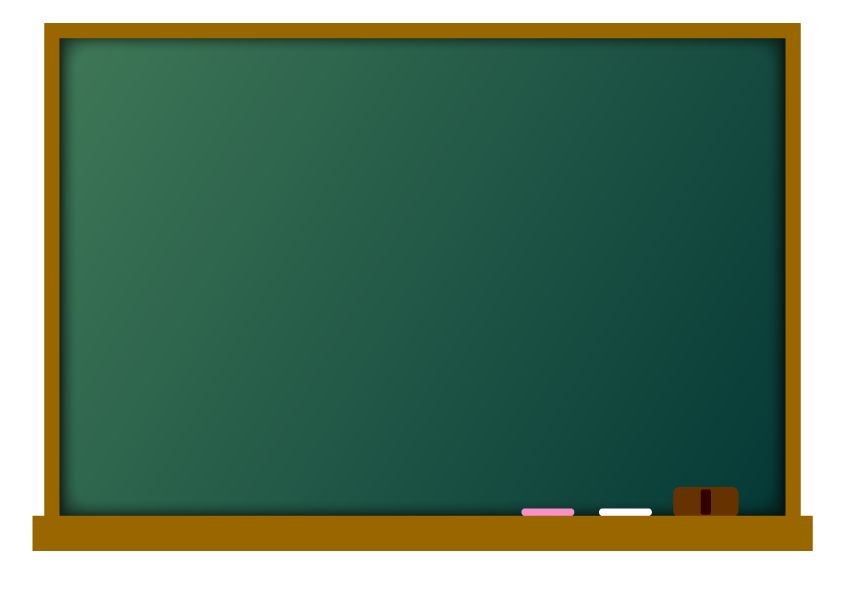 Thứ tư ngày 24 tháng 1 năm 2024Mĩ thuậtChủ đề 7: CẢNH VẬT QUANH EM (Tiết 2)GV: Nguyễn Thị Minh Hạ
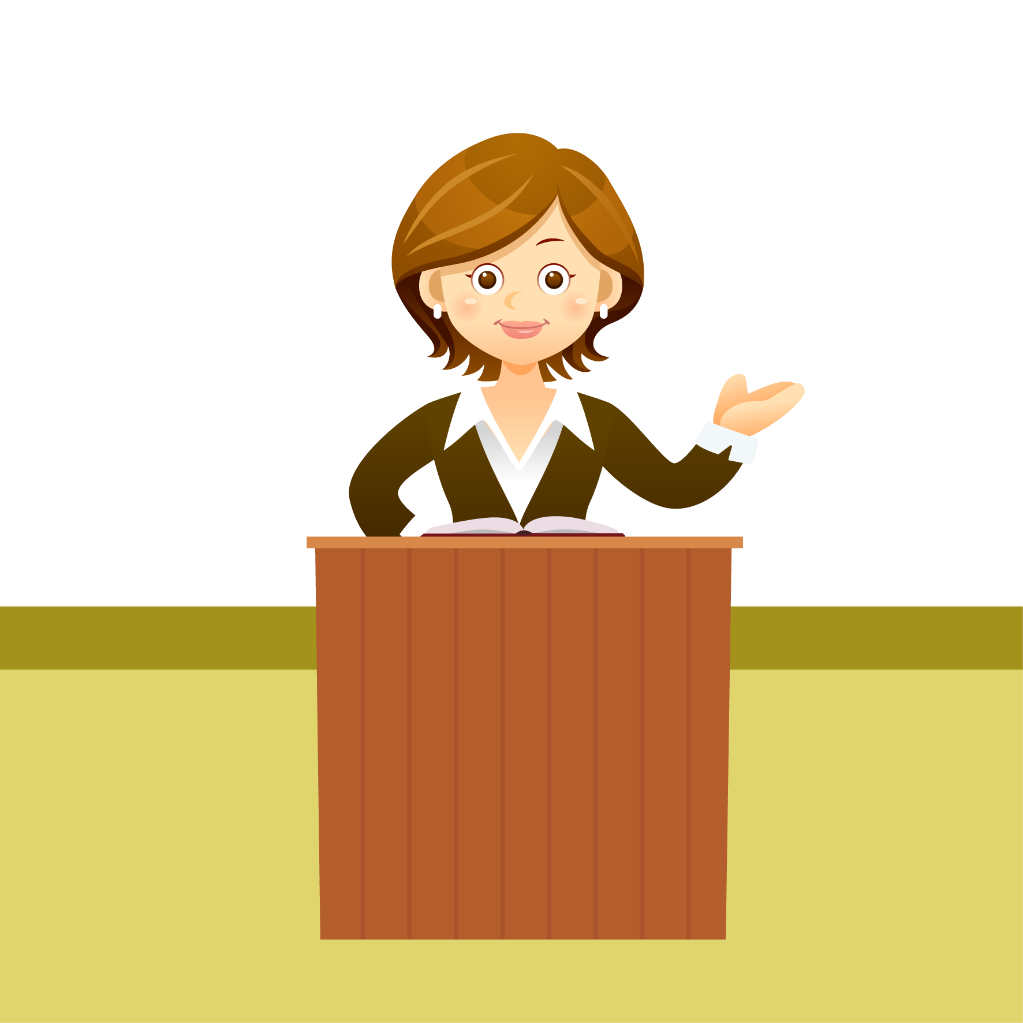 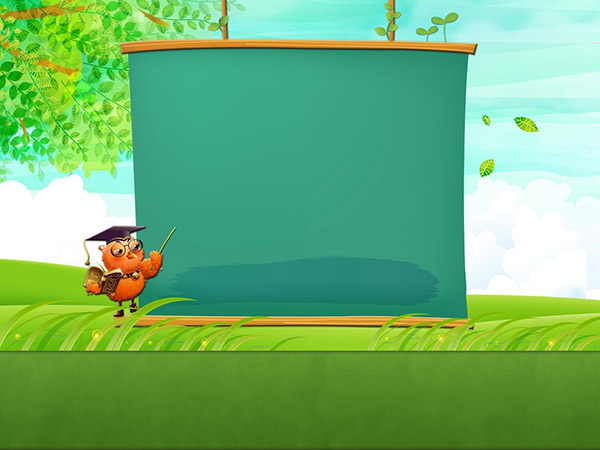 Lưu ý:
Các em ngồi học ngay ngắn, chú ý lắng nghe, thực hành chăm chỉ nhé.
KHỞI ĐỘNG
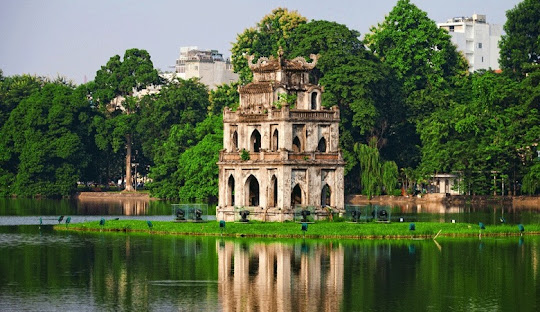 Em có biết những hình ảnh dưới đây nói về địa danh nào không?
Tháp Rùa, Thủ đô Hà Nội
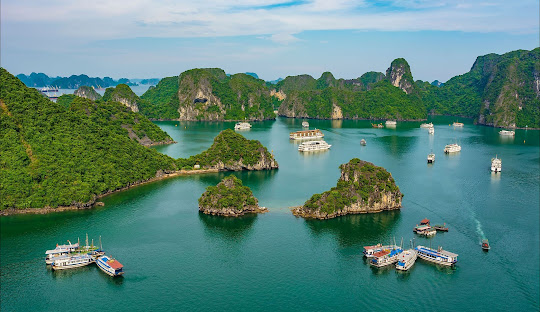 Em có biết những hình ảnh dưới đây nói về địa danh nào không?
Vịnh Hạ Long, tỉnh Quảng Ninh
THỰC HÀNH
CÁC BƯỚC VẼ
BƯỚC 1
BƯỚC 2
BƯỚC 3
BƯỚC 3
Vẽ chi tiết
Tô màu theo ý thích
Chọn nội dung, phát thảo ý tưởng
MỘT SỐ SẢN PHẨM MĨ THUẬT CỦA HỌC SINH
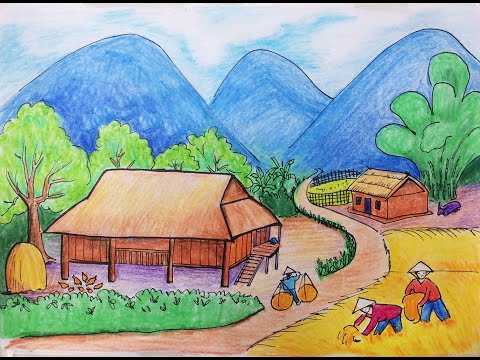 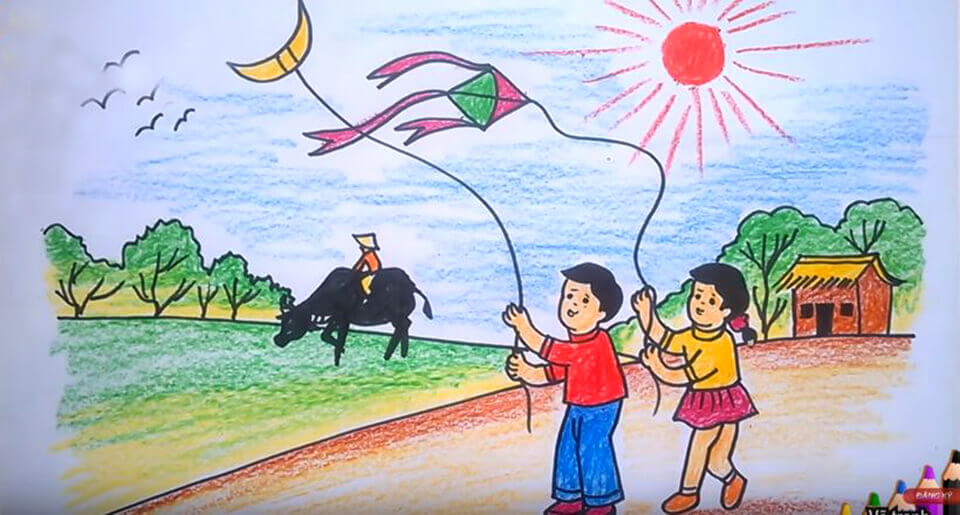 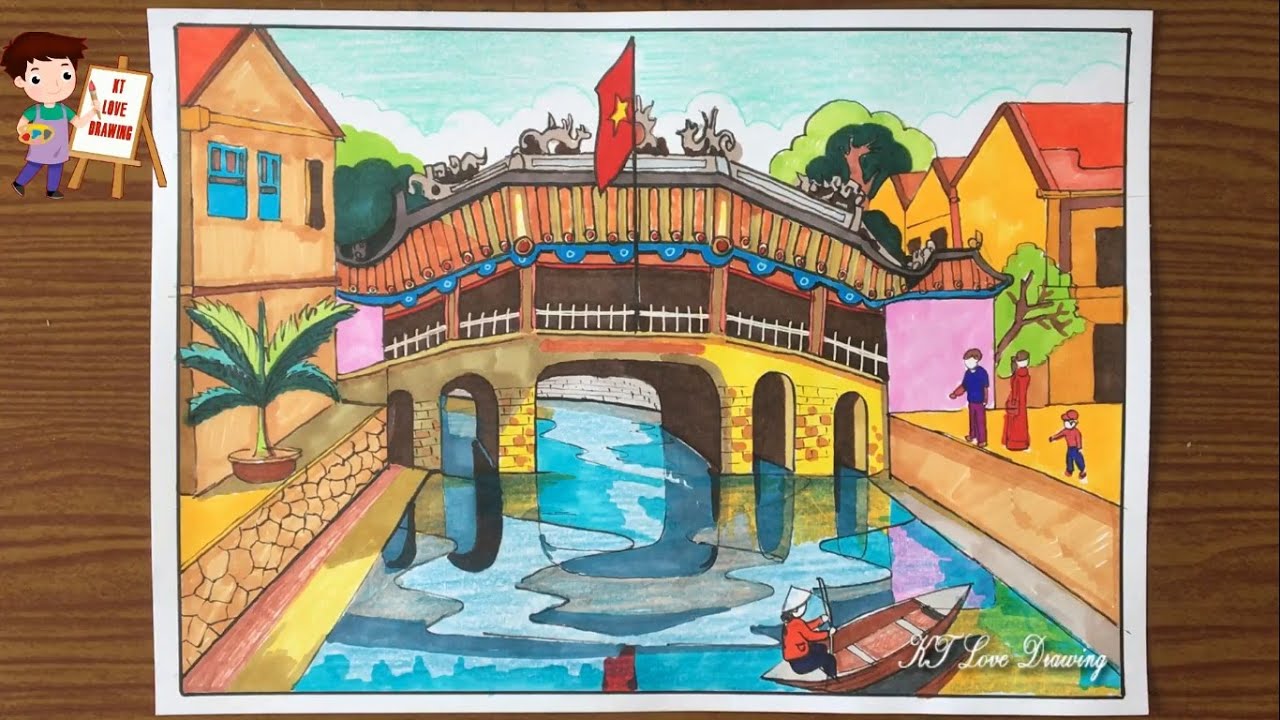 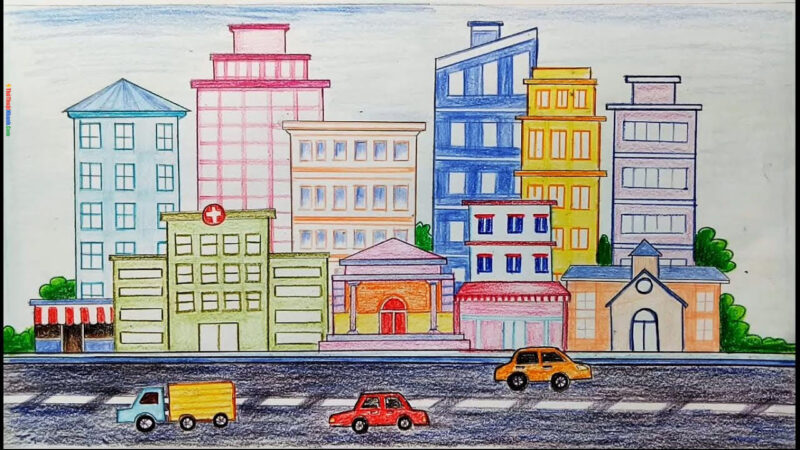 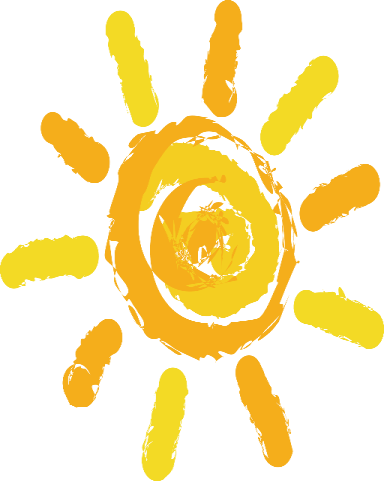 Thứ tư ngày 24 tháng 1 năm 2024 Mĩ thuật
CHỦ ĐỀ 7: CẢNH VẬT QUANH EM  ( Tiết 2)
THỰC HÀNH
Sử dụng hình thức vẽ để tạo nên sản phẩm mĩ thuật về cảnh vật quanh em.
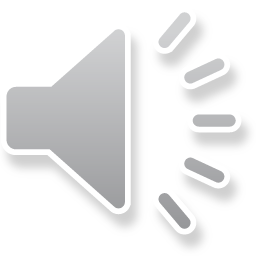 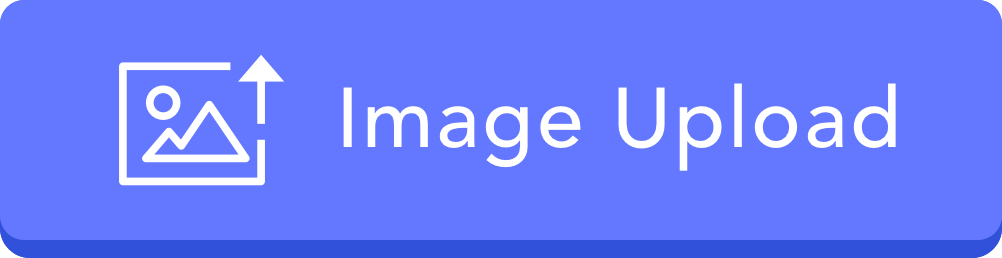 20XX
Presentation title
12
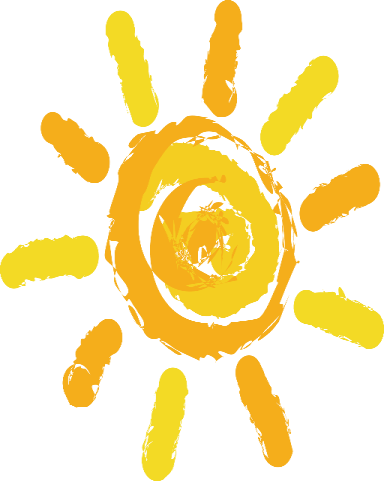 Thứ tư ngày 24 tháng 1 năm 2024 Mĩ thuật
CHỦ ĐỀ 7: CẢNH VẬT QUANH EM ( Tiết 2)
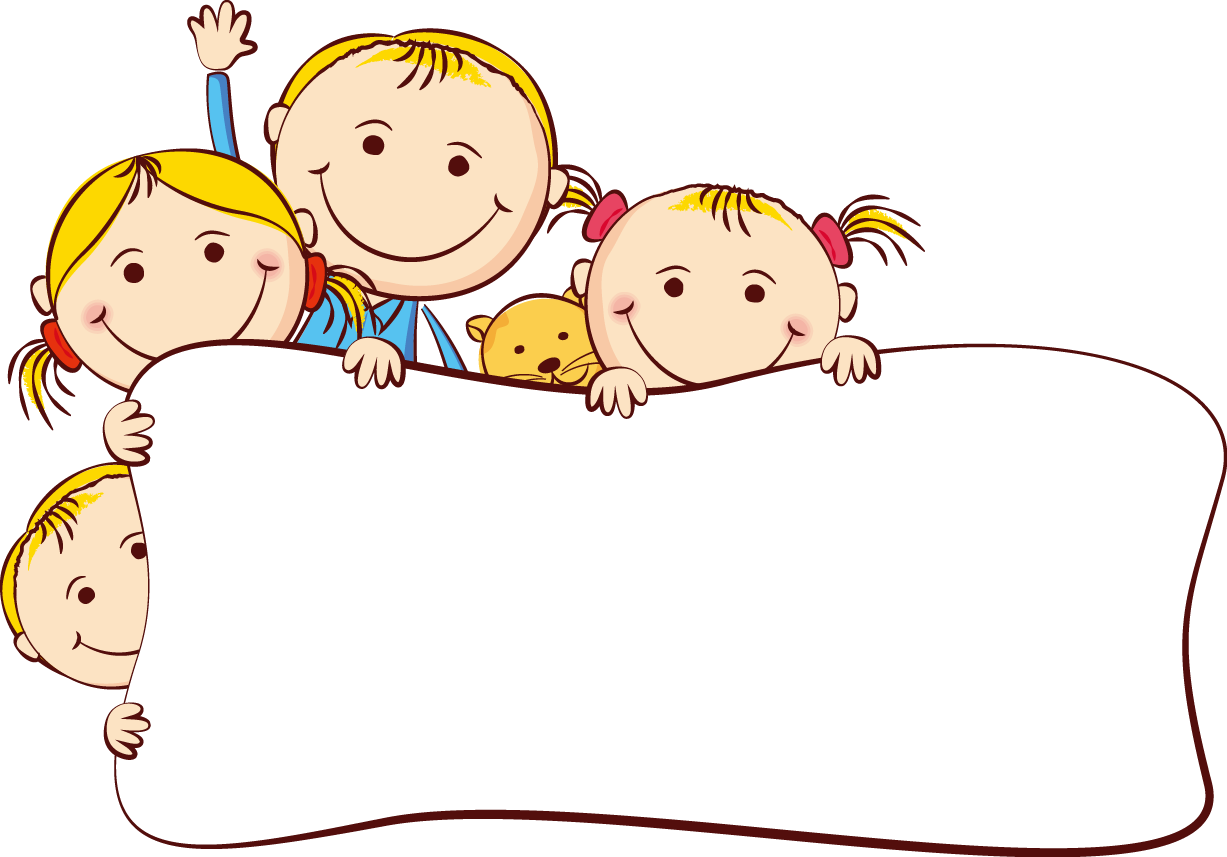 TRƯNG BÀY GIỚI THIỆU SẢN PHẨM
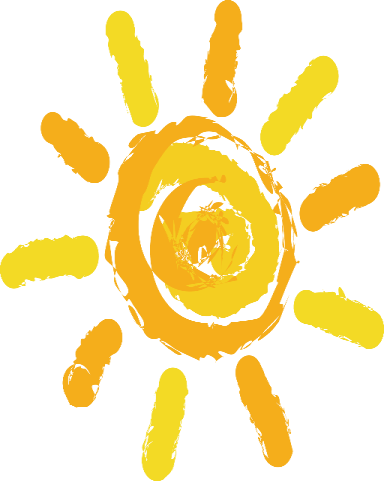 Thứ tư ngày 24 tháng 1 năm 2024 Mĩ thuật
CHỦ ĐỀ 7: CẢNH VẬT QUANH EM ( Tiết 2)
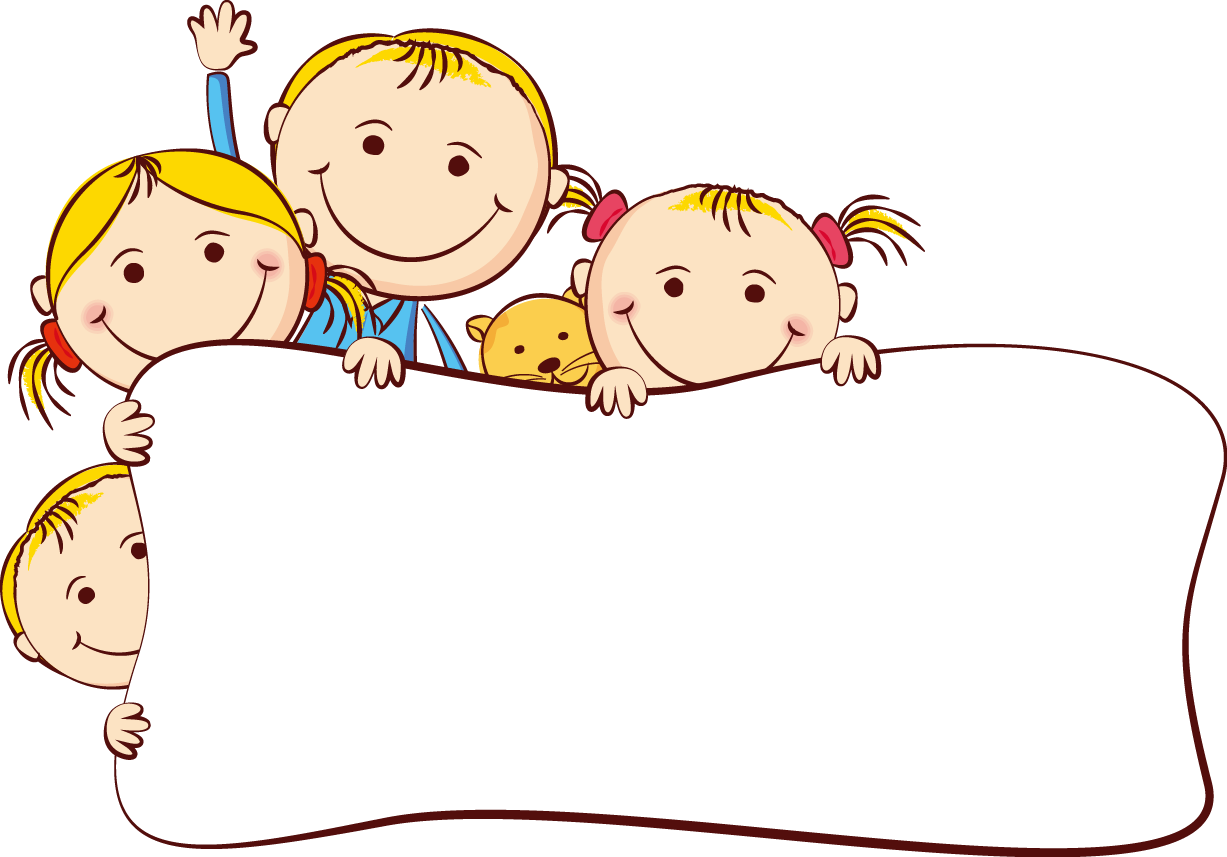 TRÒ CHƠI “ BÔNG HOA BÍ ẨN”
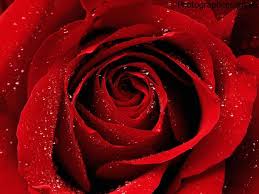 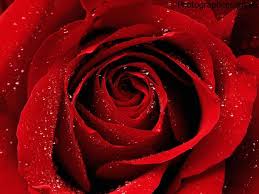 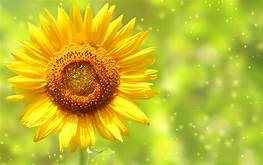 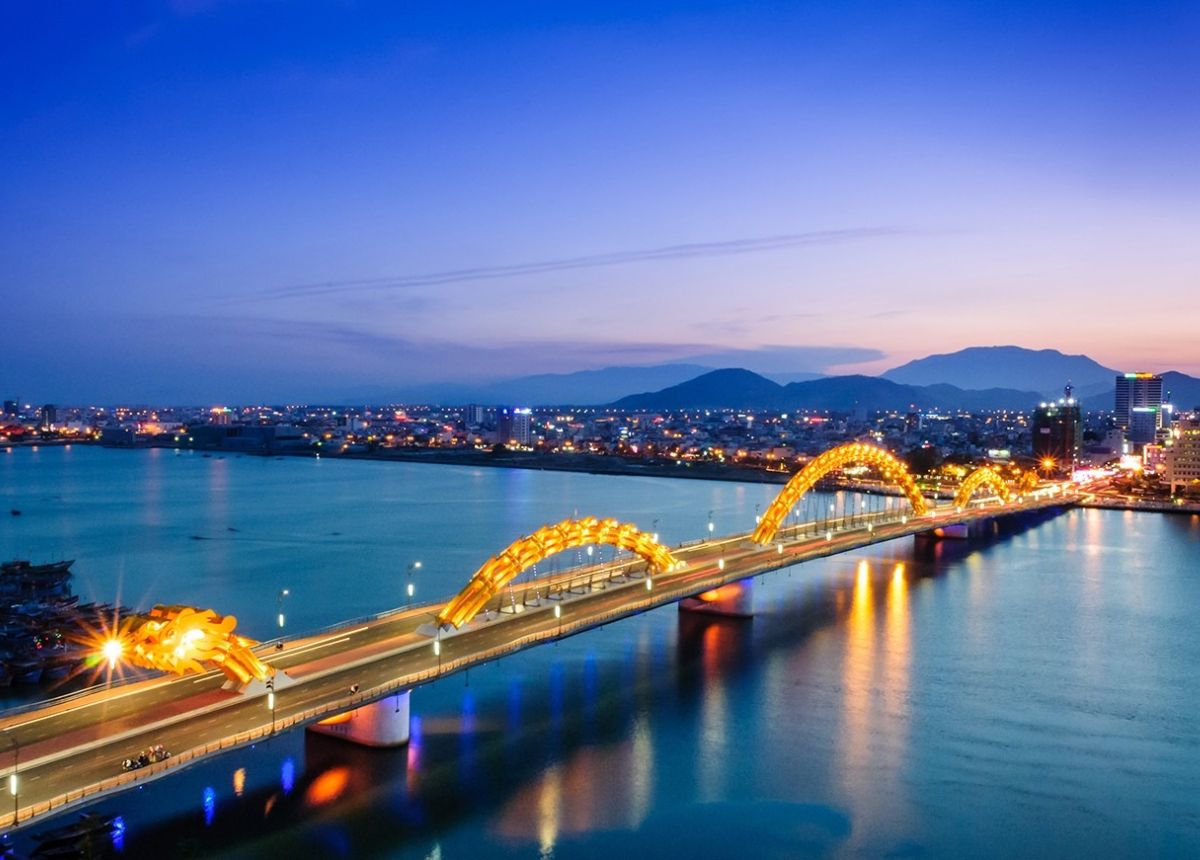 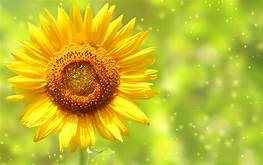 Hai đầu mà chẳng có đuôi
Nằm nơi lắm nước nhiều người lại qua.
Là cái gì?
Năm 2024 là năm con gì?
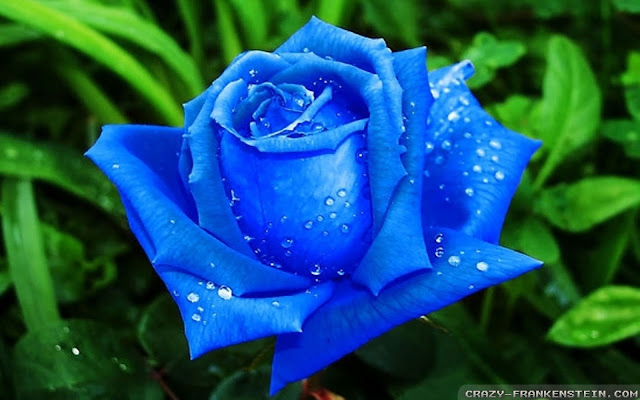 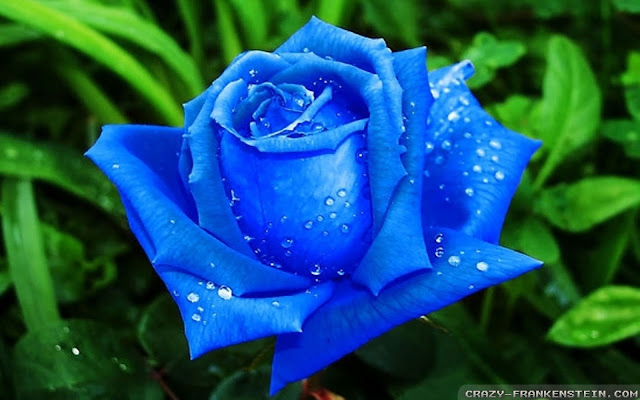 Một trong những cây cầu ở TP Đà Nẵng có biểu tượng hình con vật?
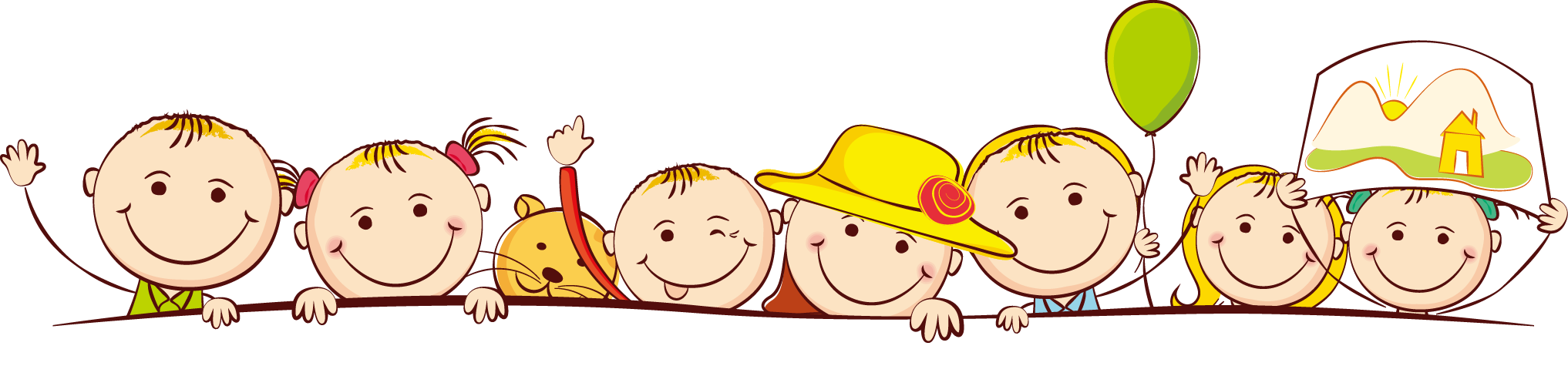 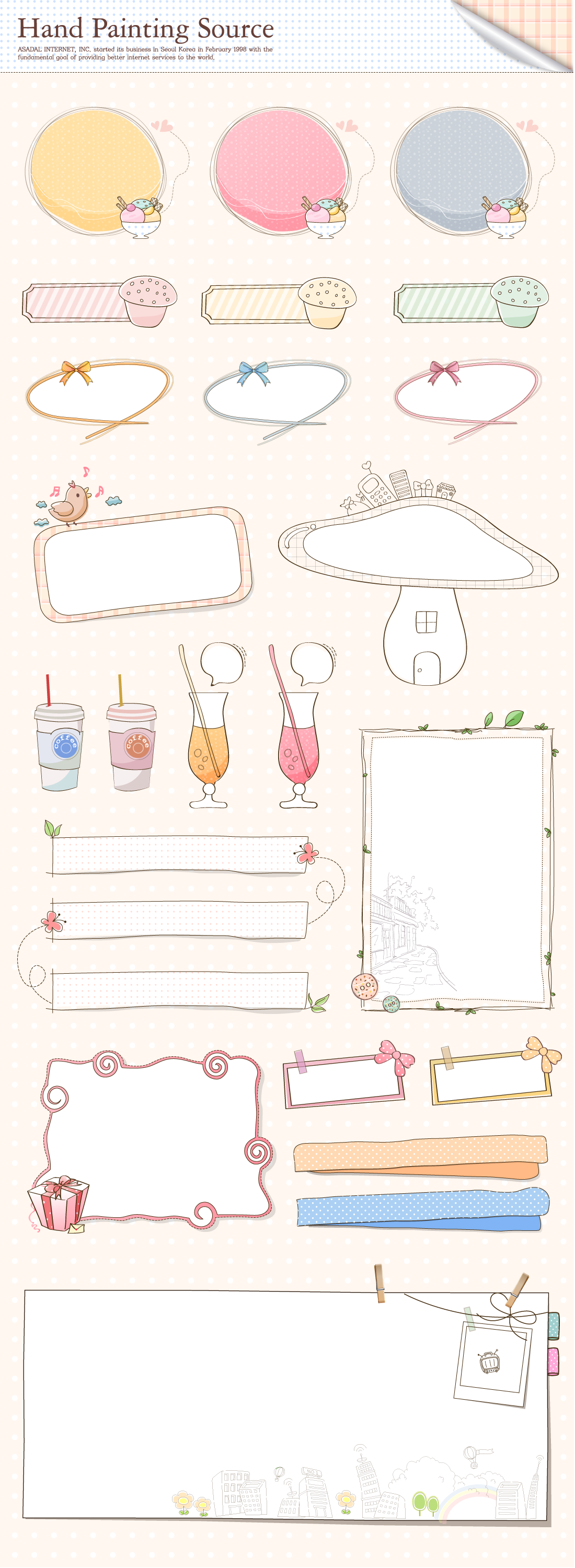 Củng cố- dặn dò
-Chuẩn bị ĐDHT cho tiết học sau.
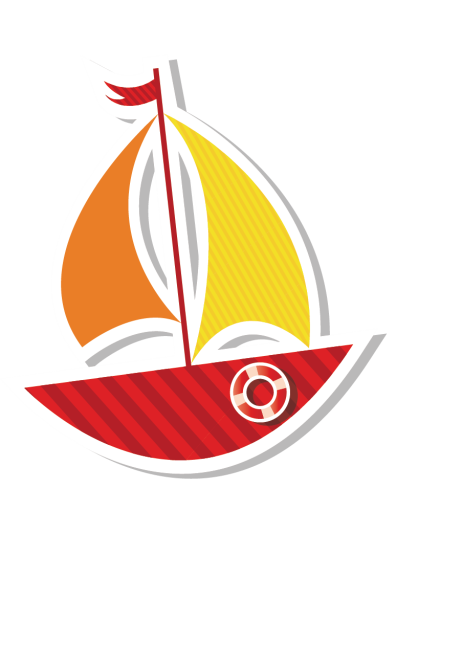 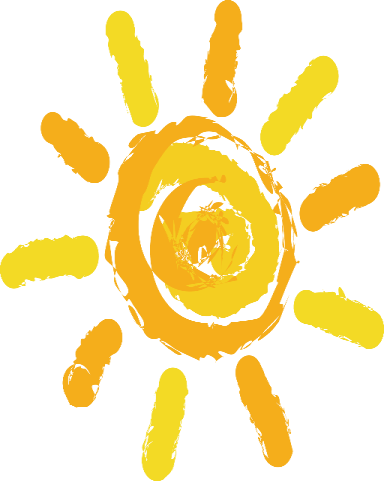 TIẾT HỌC KẾT THÚC
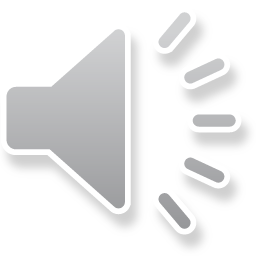 HẸN  GẶP LẠI THẦY CÔ VÀ CÁC EM
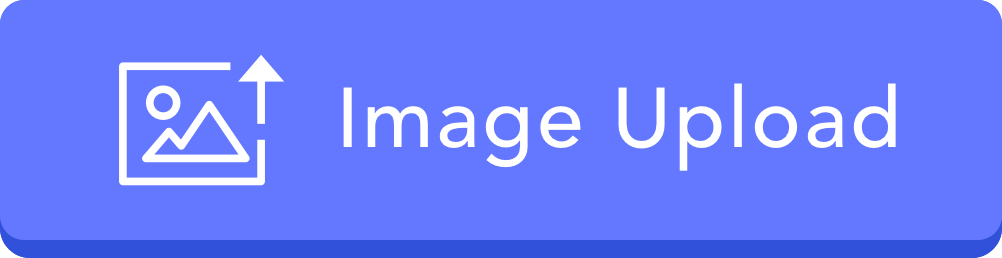 20XX
Presentation title
17